Découvrir la programmation des capteurs
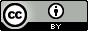 IniRobot scolaire - Licence Creative Commons CC-BY
Quel est le programme correspondant à la vidéo ?
3.
1.
2.
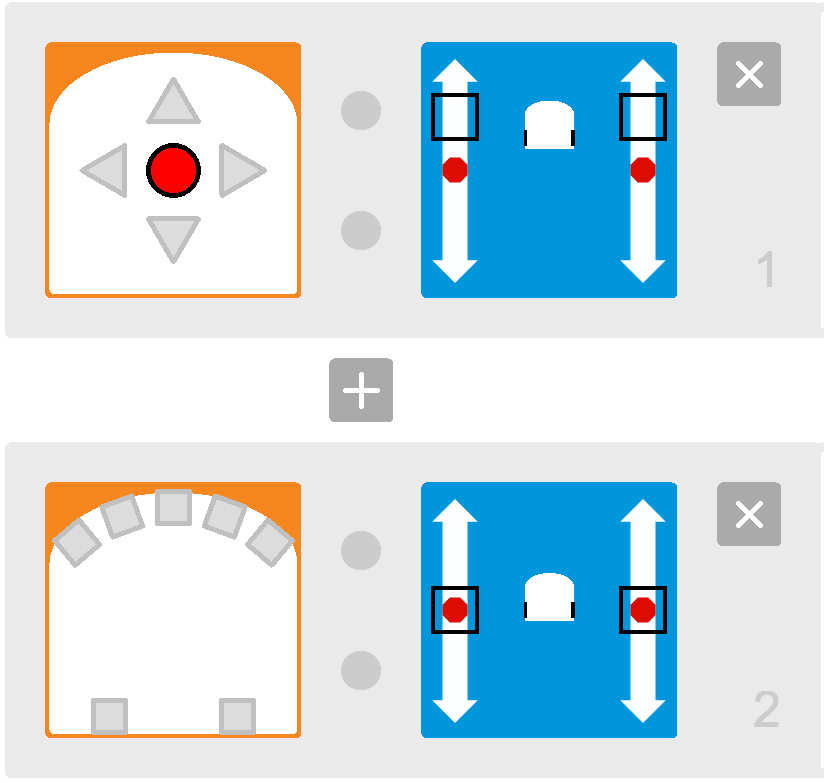 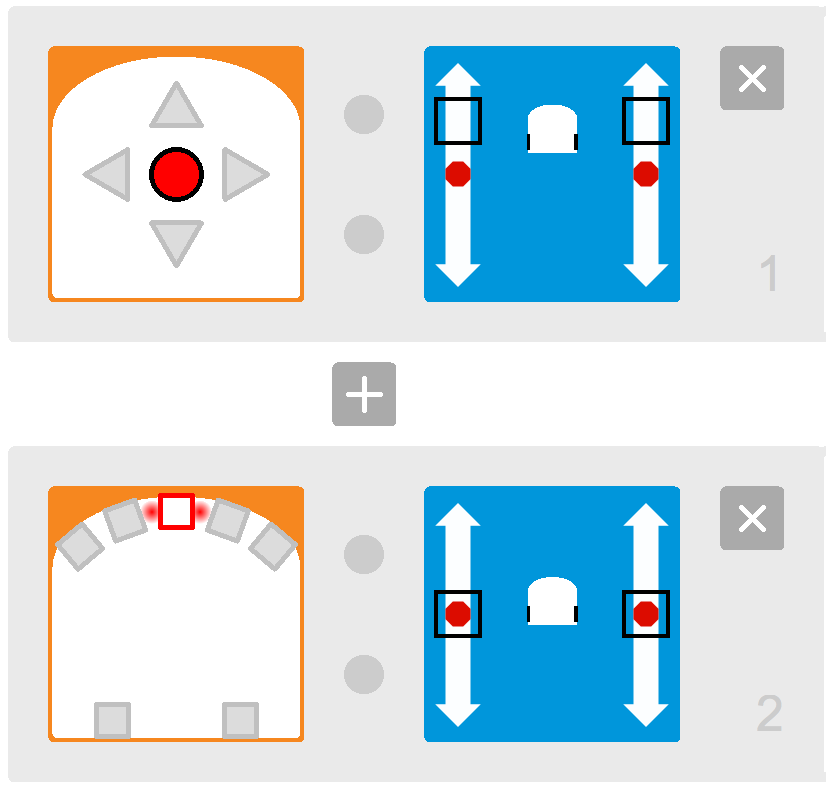 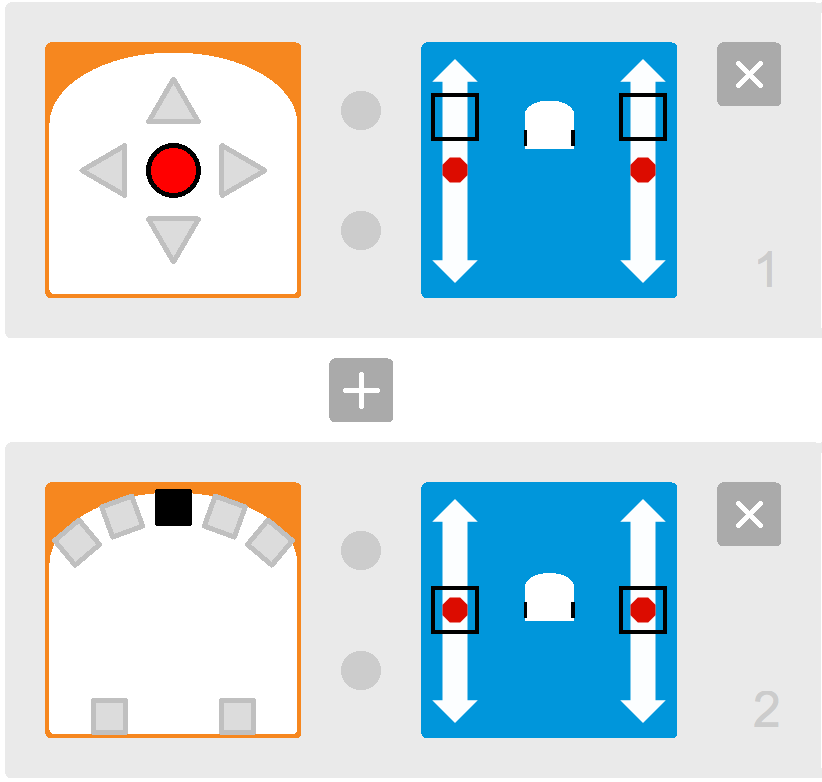 Programmer les capteurs
[Speaker Notes: Le codage des capteurs est plus complexe que celui des boutons (binaire) et nécessite qu’on s’y attarde.]
Exemples
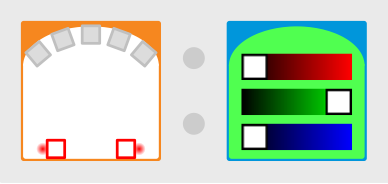 Que va faire le robot avec ce programme ?
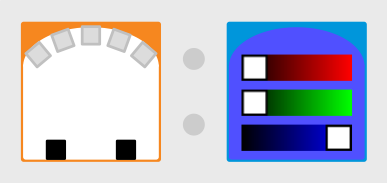 Que va faire le robot avec ce programme ?
[Speaker Notes: Remarque : On peut travailler sur chaque instruction séparément pour commencer.]
Exemples
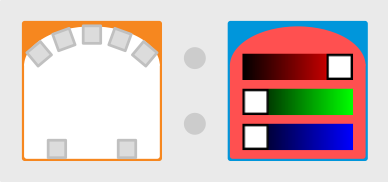 Que va faire le robot avec ce programme ?
De quelle couleur est le Thymio lorsqu’on positionne la main en face des capteurs de derrière ?


De quelle couleur est le Thymio lorsqu’on ne positionne pas la main en face des capteurs de derrière ?
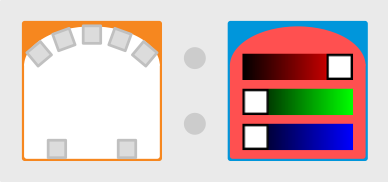 [Speaker Notes: Le robot reste allumé en rouge quoi qu’il arrive au niveau des capteurs de proximité.]
Que veulent dire ces icônes ?
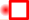 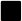 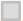 Que veulent dire ces icônes ?
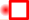 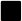 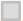 Que veulent dire ces icônes ?
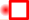 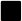 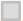 Que veulent dire ces icônes ?
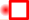 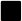 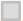